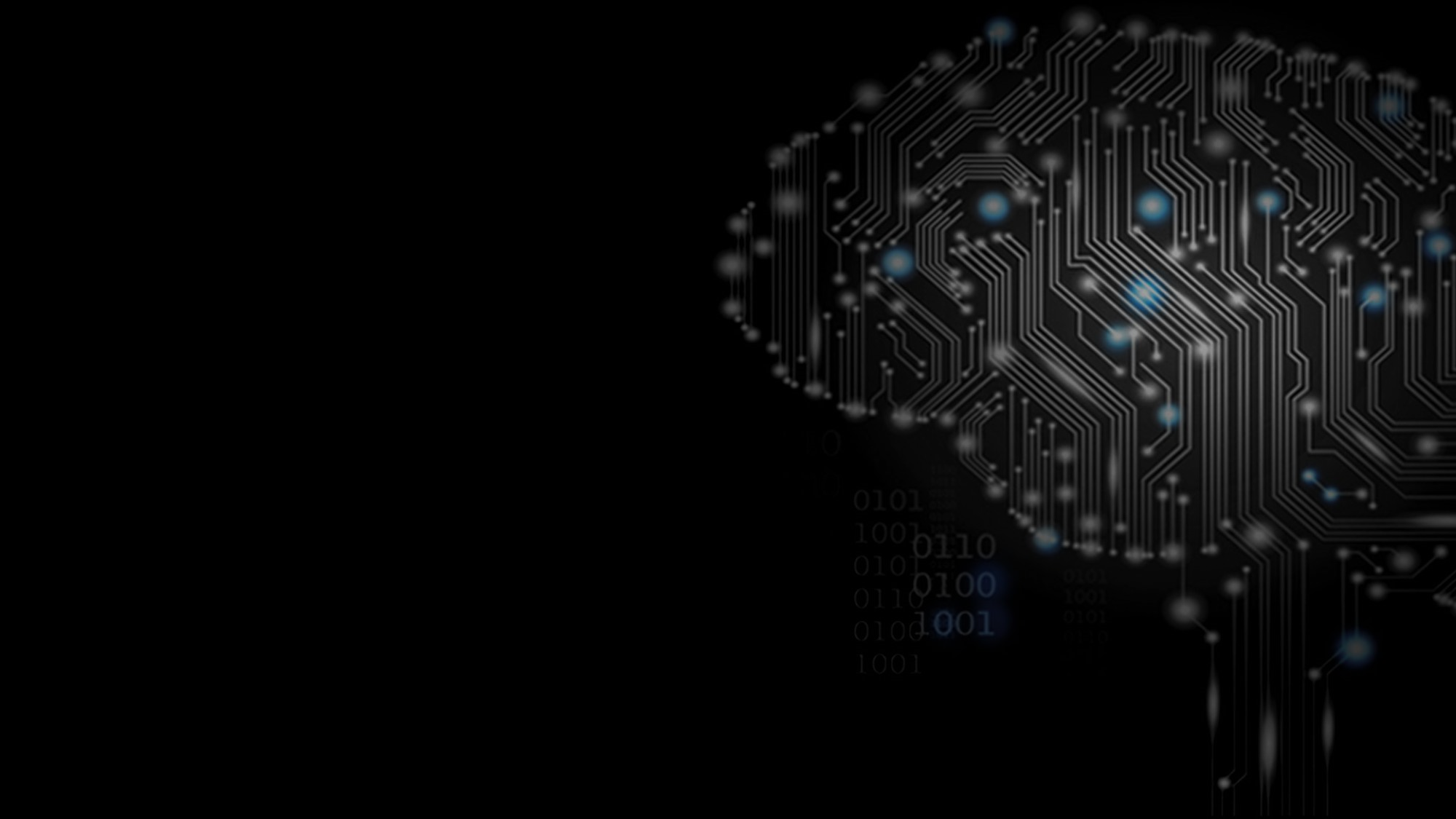 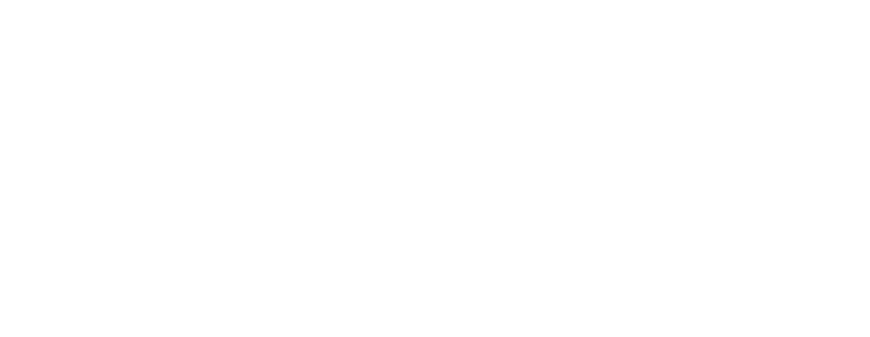 IBM Almaden Research Center
TJ Watson Research Center
1986
1961
Quantum mirage nanotechnology
IBM computers on Gemini space flights
2000
1964
Sells PC division
CTR is formed
IBM 805 test scoring machine
First self-learning program
The floppy disk
System/390
2005
June 16, 1911
1937
1956
1971
1990
Partnership with MIT to enhance AI
First CTR printing tabulator
IBMs first research lab
NORC
IBM IMS
The first laser printer
$8 billion losses
1920
1945
1954
1966
1976
1993
2016
1911
2017
1911
1920
1929
1938
1947
1956
1965
1974
1983
1992
2001
2010
Today
1914
1942
1957
1966
1980
2001
June 16, 2017
Thomas J Watson becomes general manager
Training for the disabled
FORTRAN
DRAM
RISC architecture
Holocaust Controversy
106th year anniversary
1956
1975
1992
2011
First magnetic hard disk drive
IBM 5100 Portal Computer
Thinkpad
1924
Watson computer wins first prize on Jeopardy
CTR renamed as IBM
1969
IBM assists the first moon landing
1994
IBM Personal Dictation System
1964
IBM System/360
1987
Nobel prize: high-temperature conductivity
1946
IBM SSEC, first large-scale digital calculating machine
Company milestones
Innovations & developments